STRES YÖNETİMİ
ZEHRA BAŞTEPE YANIK
PSİKOLOJİK DANIŞMAN
STRES NEDİR?
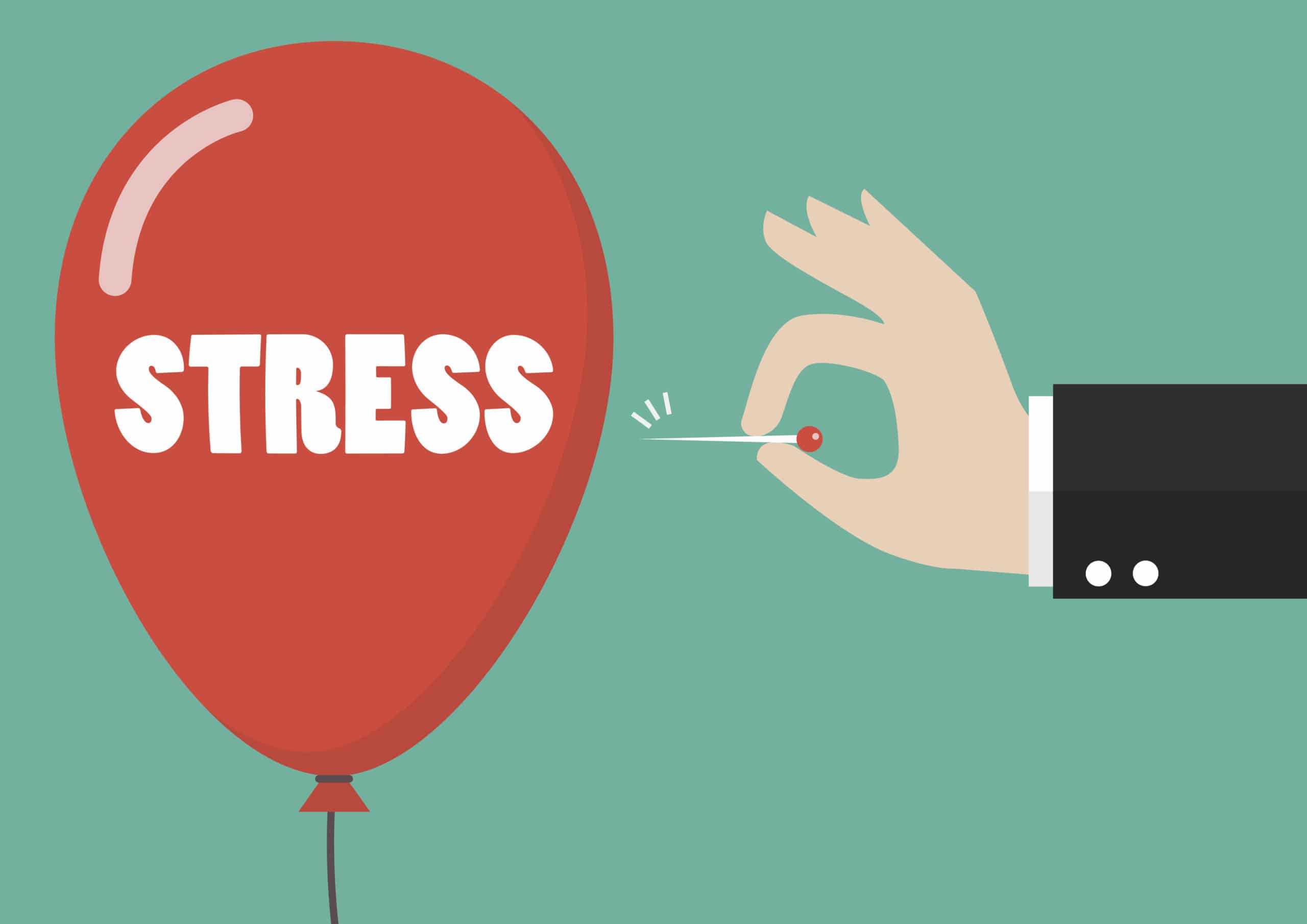 Stres kişinin üzerinde hissettiği baskı ve gerginlik durumudur.
Bu anlamda, günlük yaşamın bir parçası sayılabilir.
STRES /KAYGI AYNI ŞEY MİDİR?
STRES ZARARLI MIDIR?
Yaşadığınız stres her zaman zararlı değildir, hatta hafif derecedeki stres sizi harekete geçiren, enerji veren ve kendinizi geliştirmenize yol açan bir etken olabilir. 
Ancak stres düzeyiniz yüksek olduğunda verimliliğiniz düşebilir, yaşamdan aldığınız zevk azalabilir ve çevrenizle olan ilişkilerinizde sorunlar ortaya çıkabilir.
STRES DIŞARIDAN MI GELİR?
Çoğumuz stresin okul, aile, arkadaşlar, hastalık gibi dış etkenlerden kaynaklandığını düşünürüz ama aslında bu etkenler kendi başlarına stresli olaylar değildir. 
Onları stresli yapan, bizim yorumlarımız ve içsel tepkilerimizdir. İnsanlar farklı olayları stresli olarak yorumlayabilir ve strese farklı tepkiler gösterebilirler. Yani stres için belirleyici olan tek başına o dış etken değil, onunla kişi arasındaki etkileşimdir.
STRESİN VARLIĞI NASIL ANLAŞILIR?
Stres yaşamakta olduğunuzu size gösteren belirtiler dört grupta toplanabilir: 
1- duygusal
2- düşünsel
3-  davranışsal 
4- bedensel
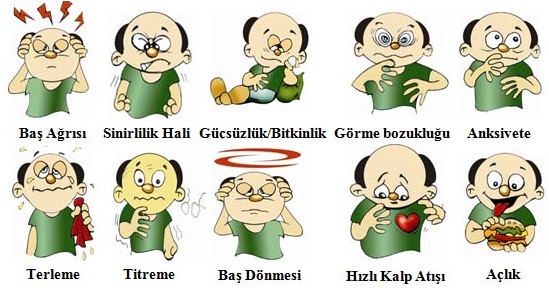 DUYGUSAL BELİRTİLER
Endişe ya da sıkıntı hissetmeniz

 Korku duymanız ya da çabuk ürkmeniz

 Kendinizi değersiz, yetersiz, güvensiz ya da terkedilmiş hissetmeniz

 Alınganlaşmanız ya da sinirli oluşunuz

 Çabuk utanmanız
DÜŞÜNSEL BELİRTİLER
Özgüven eksikliği içinde olmanız

 Unutkanlık yaşamanız

Karamsar düşünmeniz

 Gelecekle ilgili olumsuz kurgularınız

Zihninizin sürekli birşeylerle dolu olması

Sürekli hayal kurmanız, dikkatinizi toplayamamanız
DAVRANIŞSAL BELİRTİLER
Önceleri kolaylıkla verilebildiğiniz kararları almada zorluk çekmeniz

Kekelemeniz ya da diğer konuşma zorluğu yaşamanız

 Yüksek sesle gülmeniz ve sinirli bir ses tonuyla konuşmanız

Nedensiz yere ağlamanız
DAVRANIŞSAL BELİRTİLER
Sonuçlarını düşünmeden hareket etmeniz

  Dişlerinizi gıcırdatmanız

 Sigara, ilaç ya da alkol kullanımını artırmanız

  Kaza yapmaya eğilim göstermeniz
BEDENSEL BELİRTİLER
Ellerinizin ya da bedeninizin aşırı terlemesi

 Kalp atış ritminizin artışı

 Bedeninizin titremesi

 Sinirsel tiklerin ortaya çıkması ya da artması

 Boğaz ve ağız kuruluğu çekmeniz

Kolayca yorulmanız

 Sık sık tuvalete çıkmanız
Uyku (aşırı az ya da fazla) sorunu yaşamanız

 İshal, hazımsızlık ya da kusma gibi sindirim ve boşaltım sorunu çekmeniz

 Mide sancısı ya da baş ağrısınızın olması

 (Kadınlarda) Adet öncesi geriliminizin artışı

Boyununuzda ve sırtınızın altında ağrı olması

 İştahınızı kaybetmeniz ya da aşırı yemeniz

  Çabuk hastalanmanı
STRESLE NASIL BAŞ EDEBİLİRSİNİZ?
Genellikle kişiler stres altındayken bir çözüm üretmek yerine, içinde bulundukları durumun ne kadar kötü olduğunu, kolay kolay değişmeyeceğini düşünerek olayları zihinlerinde birçok kez canlandırır. Bu da onların kendini çaresiz ve edilgin hissetmesine neden olur.
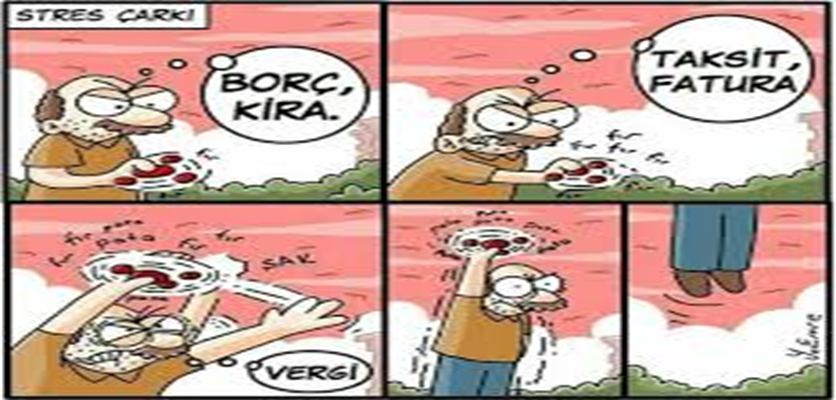 STRESLE NASIL BAŞ EDEBİLİRSİNİZ?
Düşüncelerimiz ve bir olayı nasıl yorumladığımız duygu ve davranışlarımızı belirler
Çoğumuz bazı düşünce hataları yaparız. (Örneğin, bir olaya dayanarak genellemeler yaparız, karşımızdaki kişinin ne hissettiğini ve ne düşündüğünü bildiğimize inanırız, mutluluğumuzun diğer kişilerin davranışlarına bağlı olduğunu düşünür ve onları değiştirmeye çalışırız. Halbuki enerjimizi başkalarını değiştirmek için değil kendimizi değiştirmek için harcarsak daha kısa zamanda sonuca ulaşabiliriz.)
STRESLE NASIL BAŞ EDEBİLİRSİNİZ?
Öncelikle stresin yaşamınızın hangi alan(lar)ından kaynaklandığını ve o durumda belirgin olarak bizi neyin rahatsız ettiğini, hangi duyguları yaşadığımızı ve bu duygularımızla nasıl tepkiler verdiğimizi gözden geçirmeniz gerekir
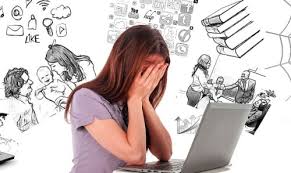 STRESLE NASIL BAŞ EDEBİLİRSİNİZ?
Daha sonra da, yaşadığınız bu durumu değiştirmek için ne yapabileceğinizi düşünmeniz sorunun çözümünde önemli bir adım olacaktır.
STRES DÜZEYİMİZİ AZALTMAK İÇİN
Kendinizle ilgili olumlu yargıları güçlendirmek ve iyi yönlerinize ve başarılarınıza odaklanmak önemlidir,
“Bu durumla başa çıkabilirim”, 
“Elimden gelenin en iyisini yapacağım” gibi.
STRES DÜZEYİMİZİ AZALTMAK İÇİN
Şimdiki anı yaşamanın önemli olduğunu unutmayın. Sürekli geçmişi ya da geleceği düşünmek içinde bulunduğunuz anı yaşamanızı ve zevk almanızı engeller.
STRES DÜZEYİMİZİ AZALTMAK İÇİN
Karar vermek zorunda olmak da stres yaratır ve sürekli karar almayı erteleriz. 
Karar vermeniz gereken şeylerin bir listesini yapın ve hangi bilgilere gerek olduğunu, bu bilgileri nasıl elde edebileceğinizi düşünün. 
Seçenekleri tek tek ele alarak artı ve eksilerini değerlendirin.
STRES DÜZEYİMİZİ AZALTMAK İÇİN
Belirsizlikler stres yaratan durumlardır, yaşamınızdaki belirsizlikleri azaltmak için onlarla ilgili bilgi toplayın.
STRES DÜZEYİMİZİ AZALTMAK İÇİN
Değerlerimiz verdiğimiz kararlarda önemli rol oynar ve onlarda bir çatışma yaşadığımızda stres kaçınılmaz olur.
 Kendi değerlerinizi gözden geçirerek yaşamda sizin için nelerin önemli olduğunu (başarı, sağlık, aile, arkadaşlık, kendine saygı, özgürlük, vb.) düşünebilirsiniz.
STRES DÜZEYİMİZİ AZALTMAK İÇİN
Çoğumuz sorunsuz bir yaşam düşlediğimiz, yaşamda mükemmel bir adalet aradığımız için olumsuzlar karşısında mutsuz oluruz. “Bu neden benim başıma geldi?” diye düşünürüz
Değiştirebileceğimiz şeyleri görüp değiştirme cesaretine sahip olmak, öte yandan da değiştiremeyeceğimiz şeyleri kabullenmek önemlidir.
STRES DÜZEYİMİZİ AZALTMAK İÇİN
Her zaman daha iyi ve daha kötüsünün bulunduğunu hatırlayın. 
Sürekli gelişmeye çalışmakla birlikte sınırlarınızın farkına varın ve onları kabul edin, herkesin biricik, tek ve farklı olduğunu unutmayın. 
Kendiniz için gerçekçi hedefler koyun. Başarınızı kendi kişisel gelişiminiz içinde ele alın, haksız ve gereksiz rekabetten sakının.
STRES DÜZEYİMİZİ AZALTMAK İÇİN
Kendinizin ve başkalarının hakkını koruyan davranışlar geliştirin. "Hayır" diyebilin.
STRES DÜZEYİMİZİ AZALTMAK İÇİN
Kendiniz için hobi geliştirin, rahatlayın ve eğlenin , yalnızca size ait olan bir zaman yaratın.
Kendinizi gergin hissettiğinizde durun, yapabiliyorsanız sizi geren ortamdan bir süreliğine uzaklaşın ve birkaç dakika derin derin nefes alarak gevşemeye çalışın.
STRES DÜZEYİMİZİ AZALTMAK İÇİN
Arkadaşlarınızla ya da güvendiğiniz birisiyle kaygı ve sorunlarınızı paylaş ın.
STRES DÜZEYİMİZİ AZALTMAK İÇİN
Zamanı akıllıca kullanın . Bunun için önceliklerinizi ve hedeflerinizi belirleyin, hangi işin önce yapılması gerekir, hangi işler bekleyebilir, plan yapın.
STRES DÜZEYİMİZİ AZALTMAK İÇİN
Başa çıkmak güçleşince, sınırlarınıza yüklenmek yerine çevreden ve bir uzmandan yardım isteyin.
ZAMAN AYIRDIĞINIZ İÇİN
 TEŞEKKÜRLER